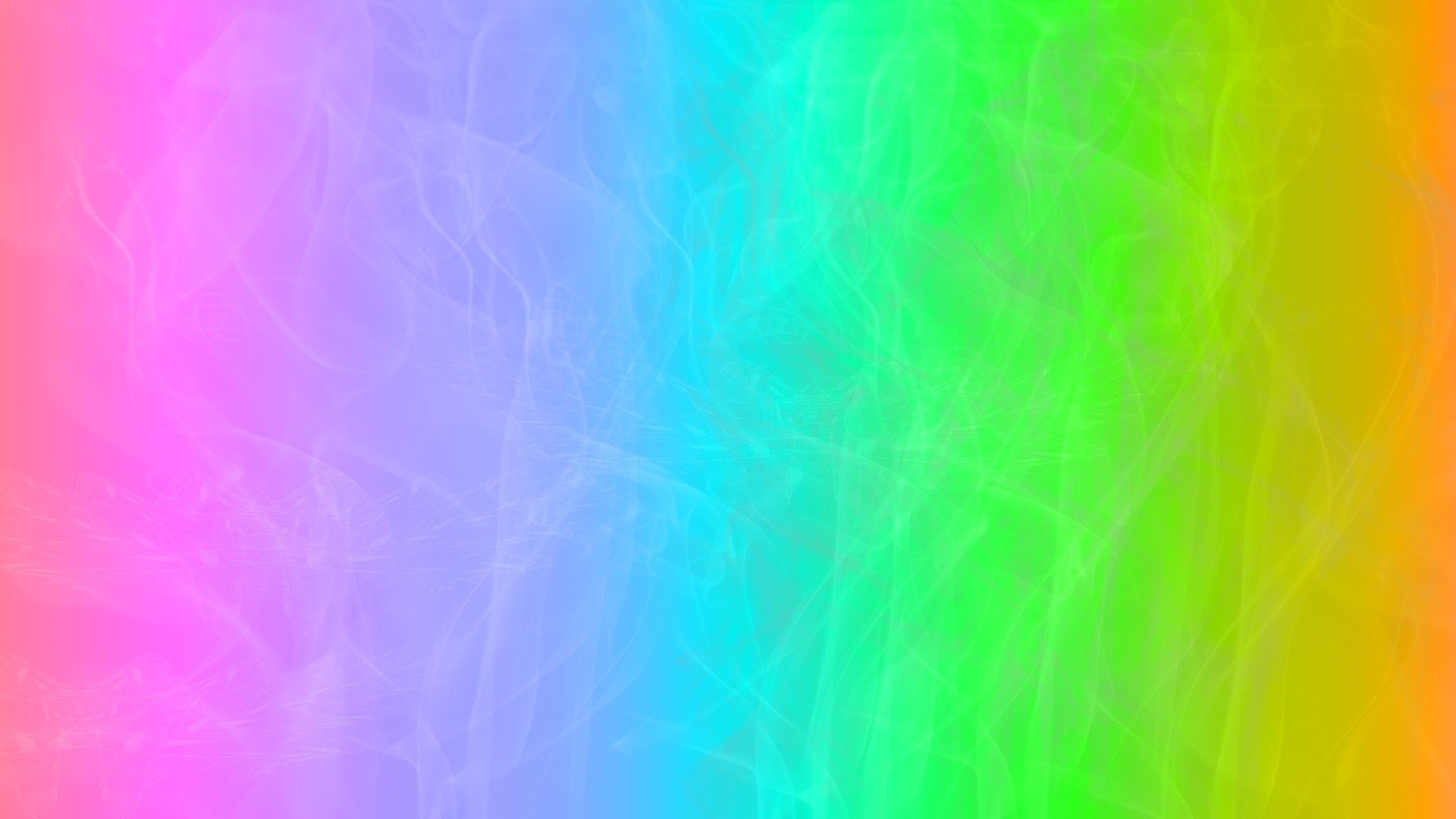 Тема Непосредственно образовательной деятельности: 

« Колобок и его друзья» (пластилинография) 


                                                                             Составил 
                                                                                 воспитатель высшей 
квалификационной категории 
                                                                                 Желтова Светлана 
                                                                                 Александровна 

п. Степное, Саратовская область, Советский район
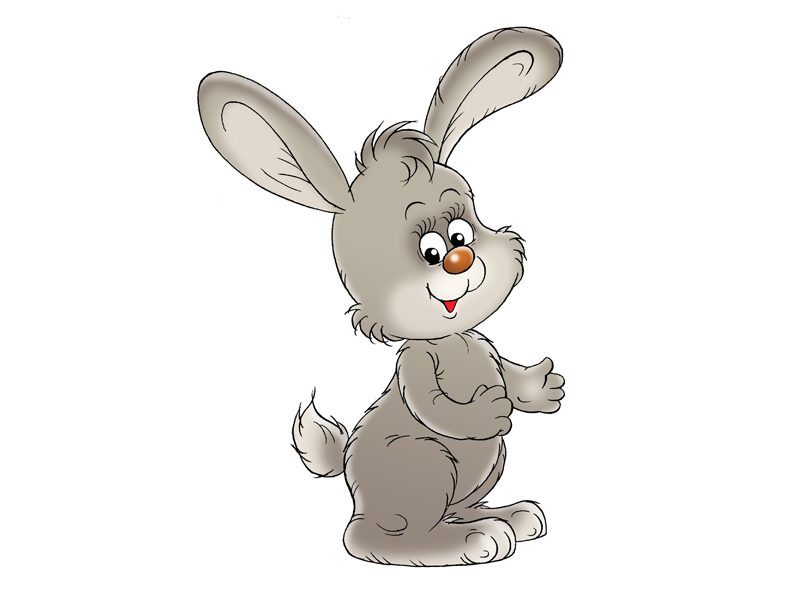 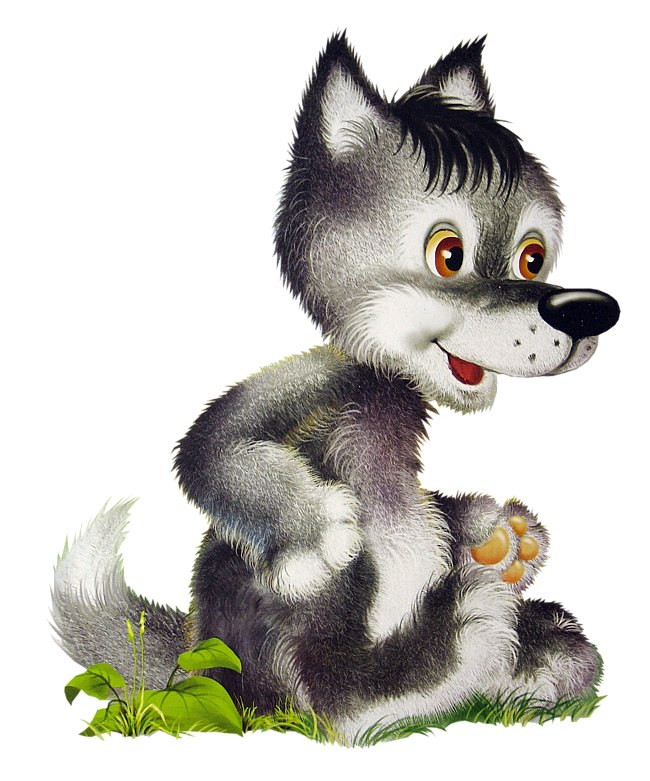 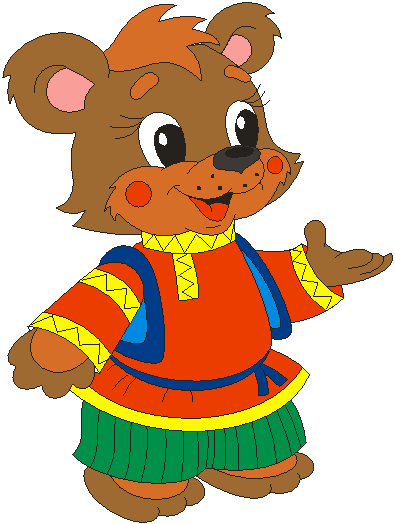 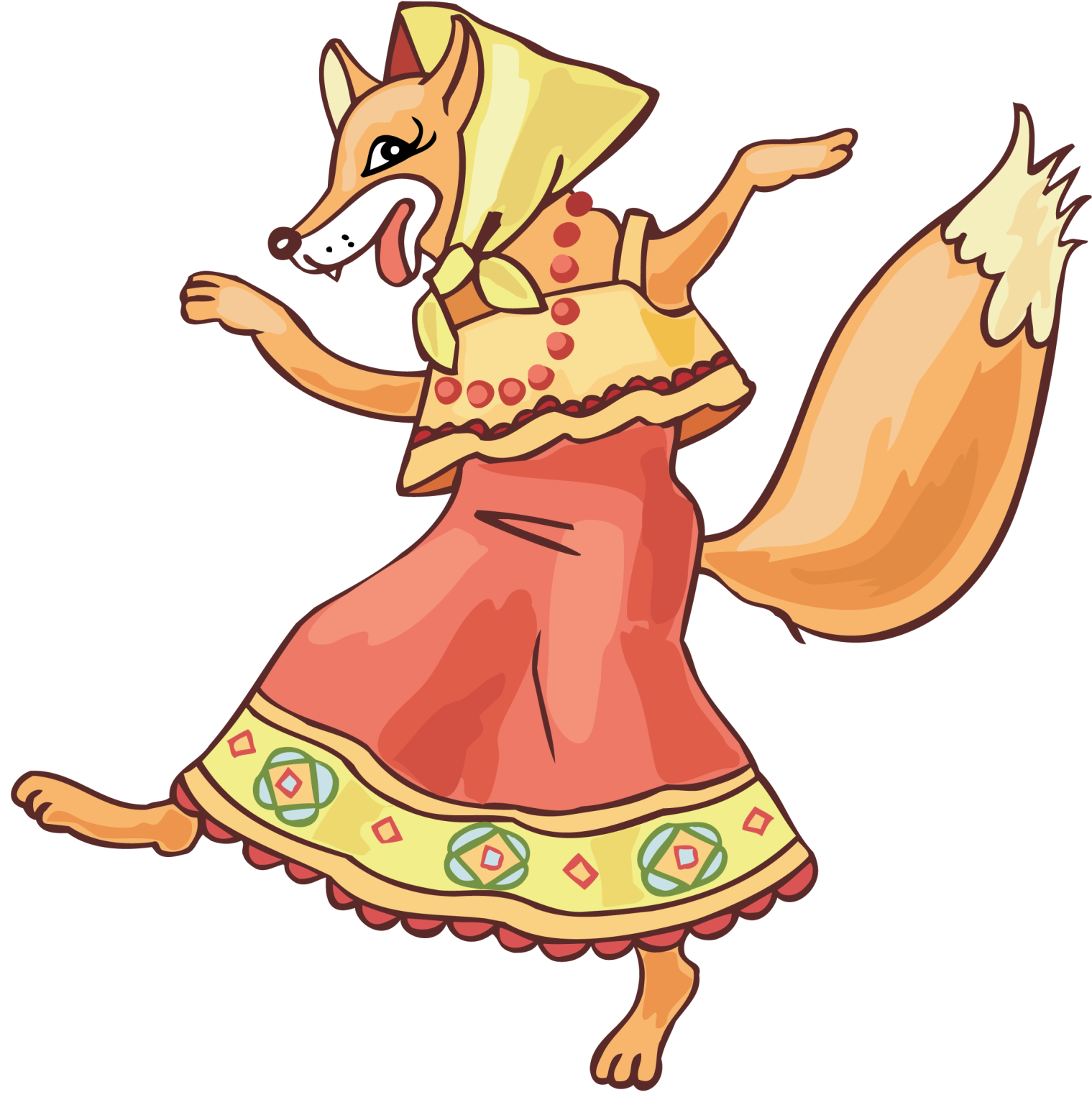 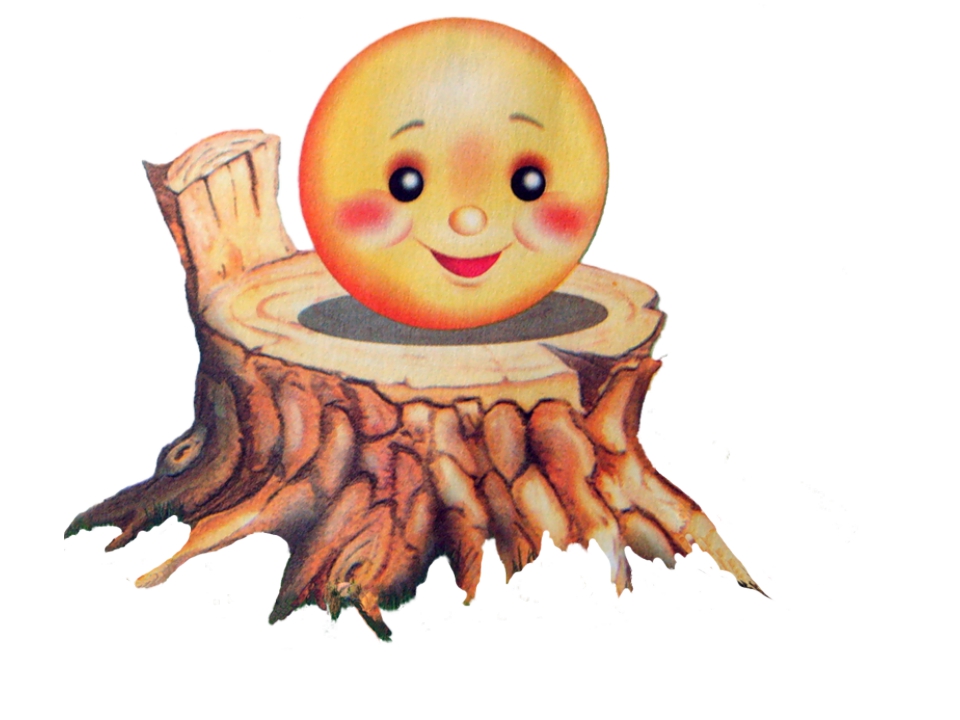 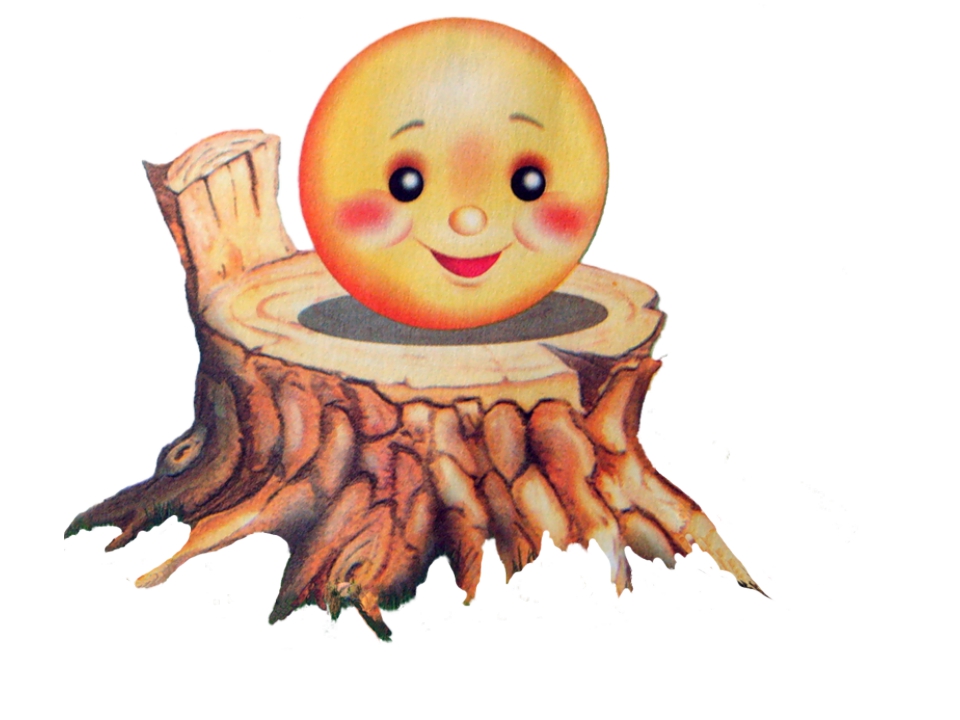 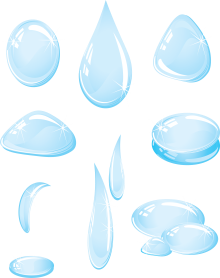 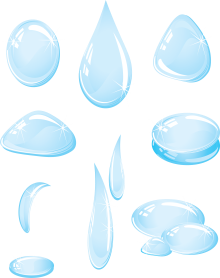 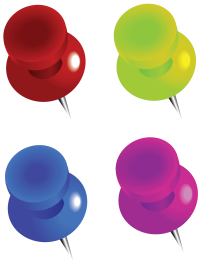 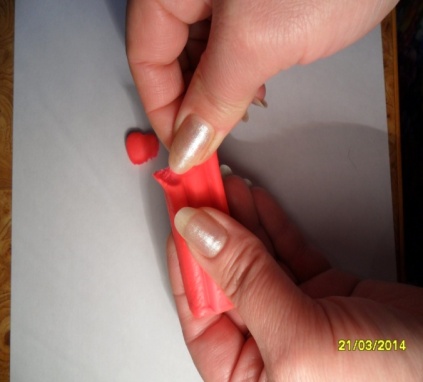 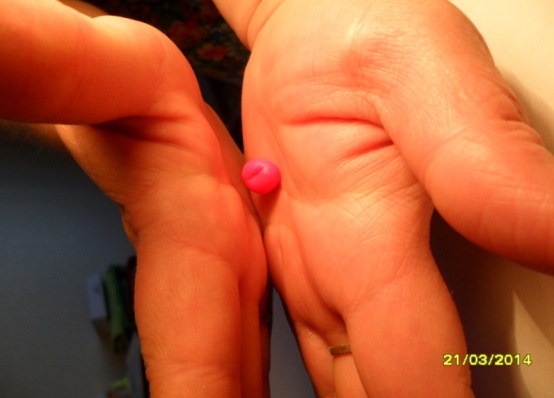 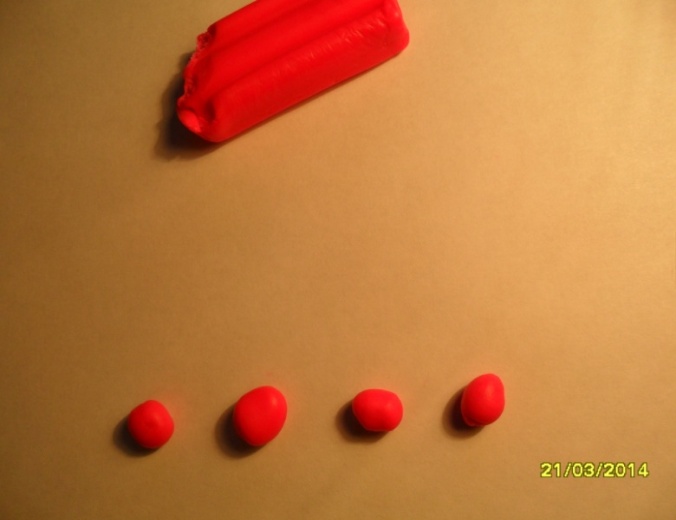 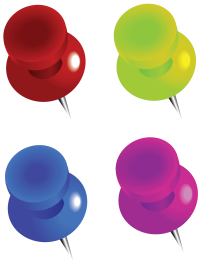 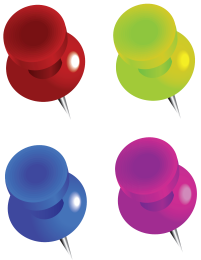 йда
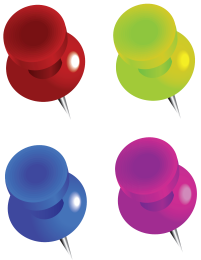 Текст слайда
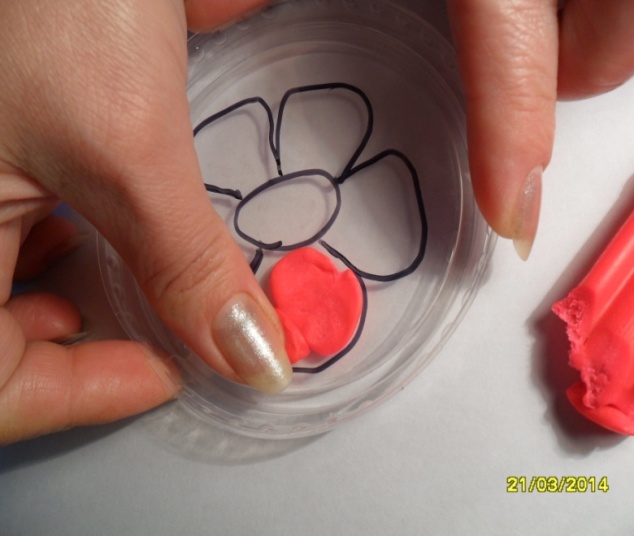 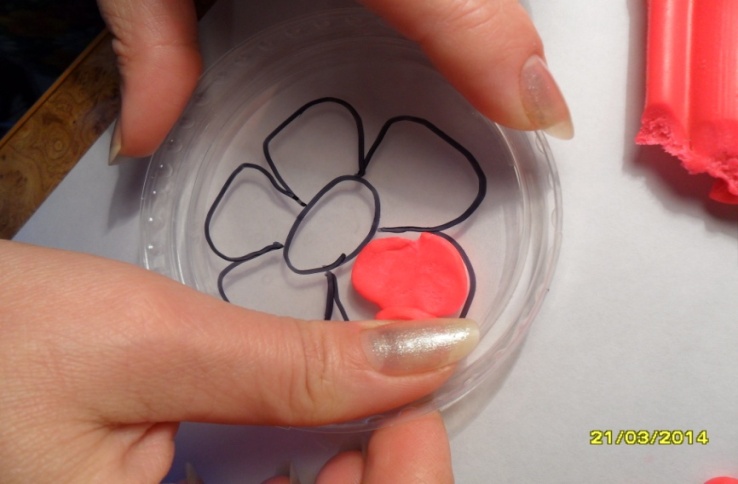 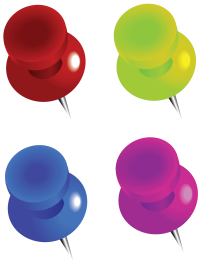 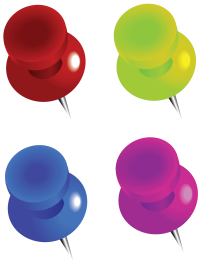 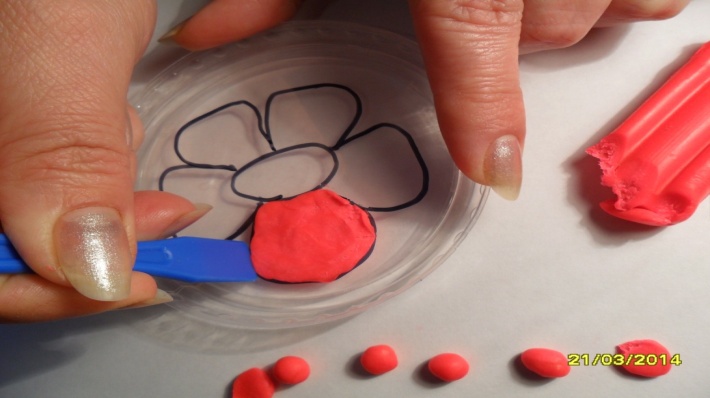 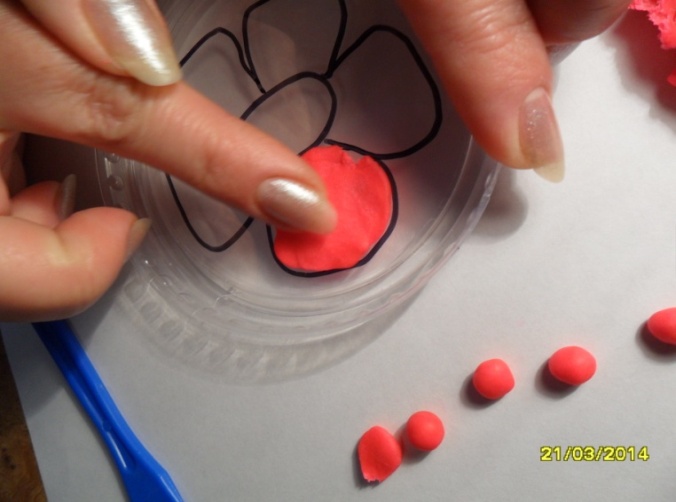 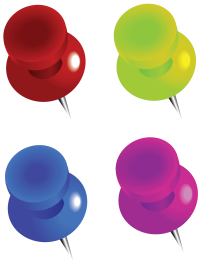 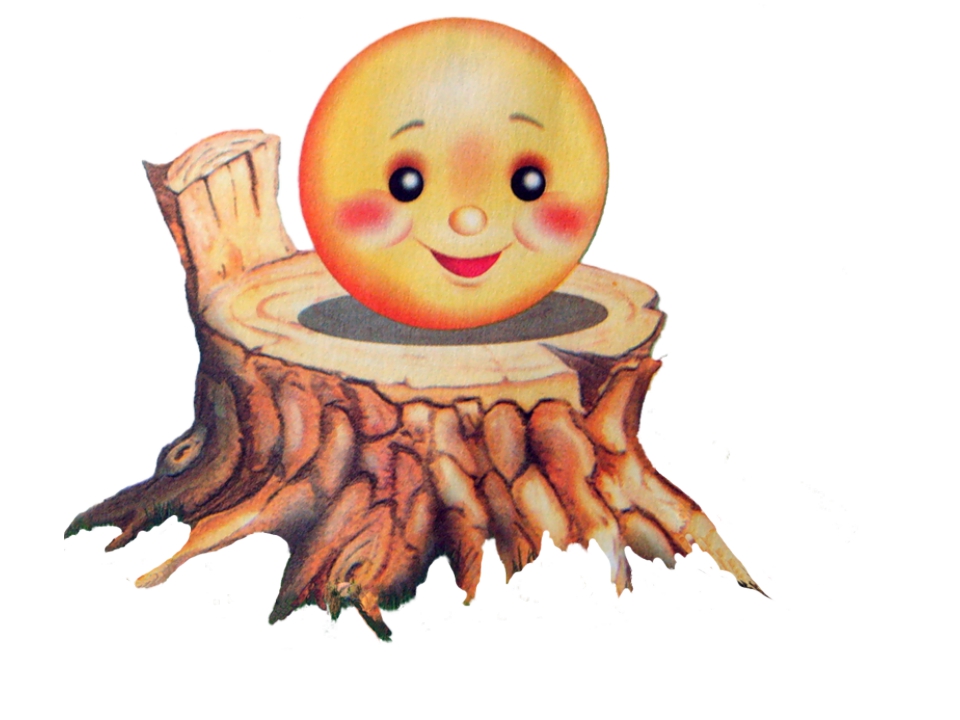